Leading by example
Develop your own unique and inspiring leadership style
Flow of the session
Inspiring Leaders develop inspiring visions
What makes a brilliant team 
Smart Leaders differentiate 
Brilliant Leaders deliver through others
INTRODUCING
YOU!
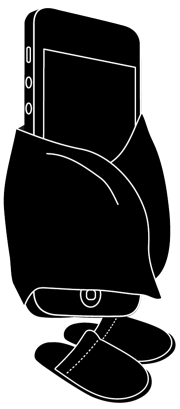 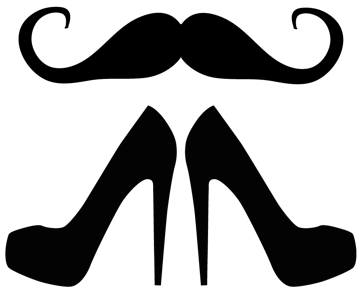 accelerator manifesto
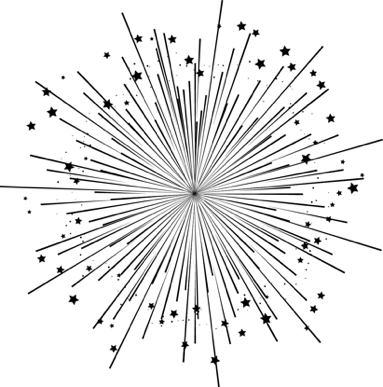 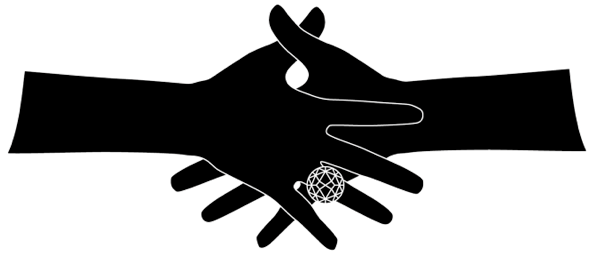 INSPIRING LEADERS
HUMAN RIGHTS
MICHELLE OBAMA
PREVIOUS FIRST LADY
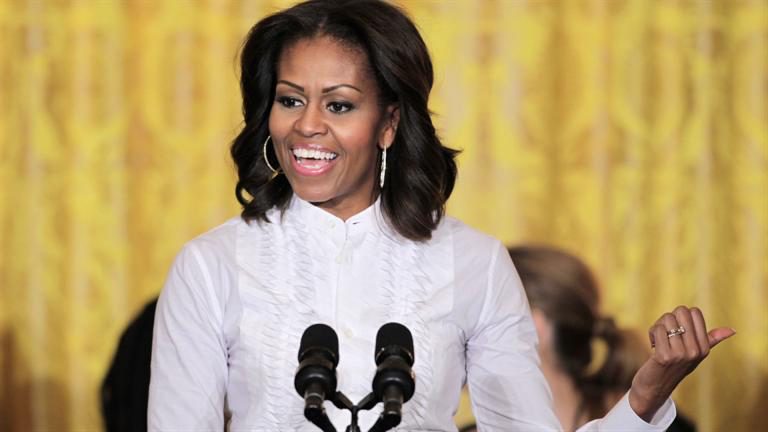 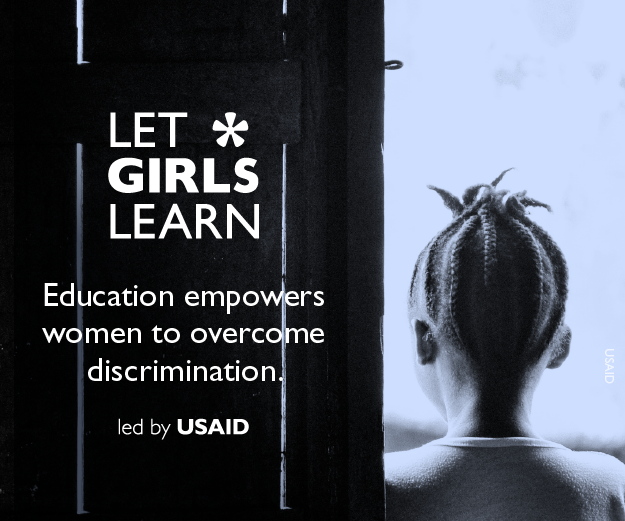 [Speaker Notes: .]
POLITICAL
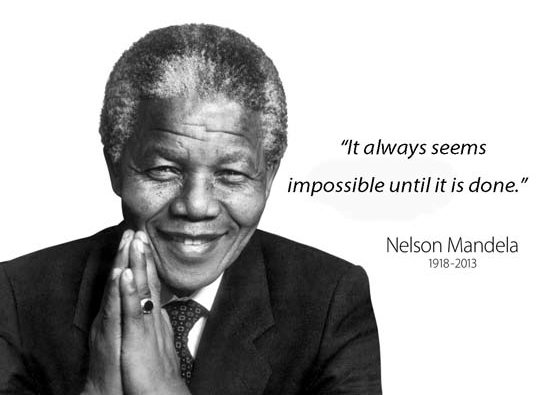 NELSON MANDELLA
FIRST BLACK PRESIDENT OF SOUTH AFRICA
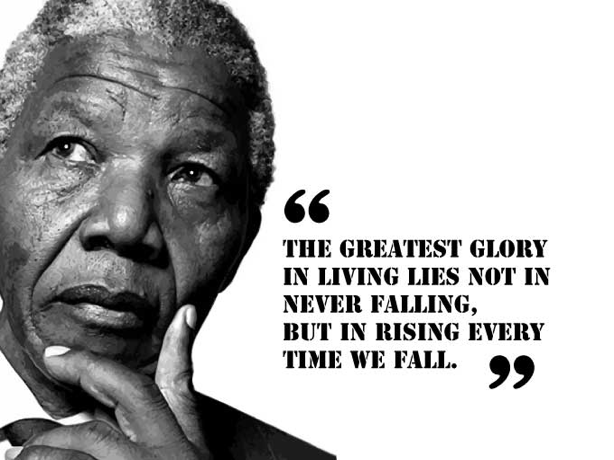 CREATIVE
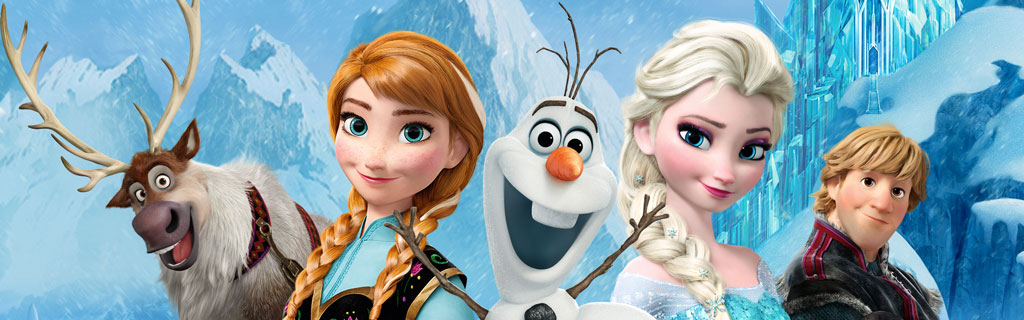 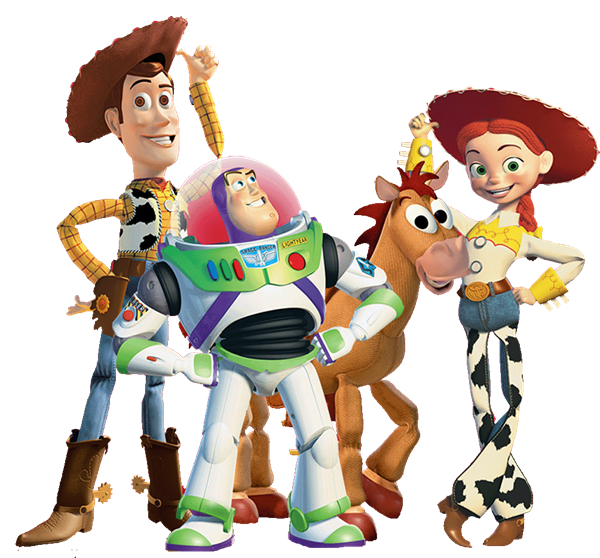 ED CATMULL
FOUNDER AND PRESIDENT OF PIXAR ANIMATION AND DISNEY ANIMATION
MARY BARRA
CEO – GM
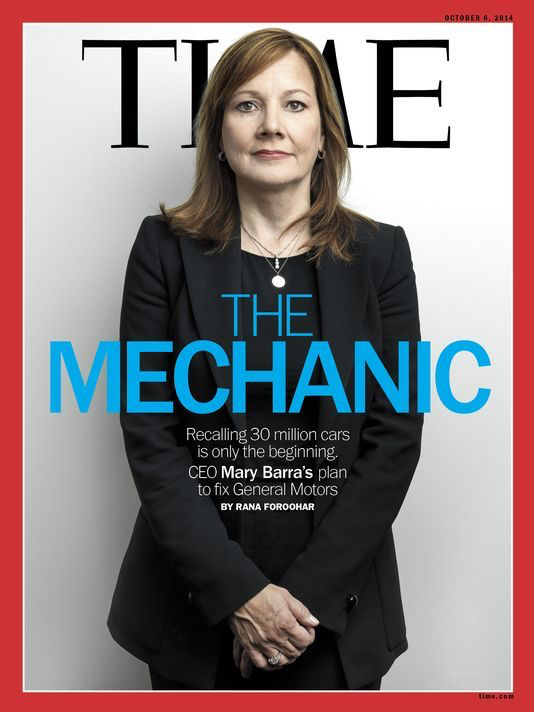 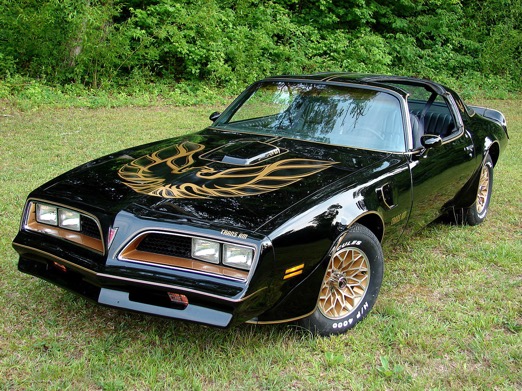 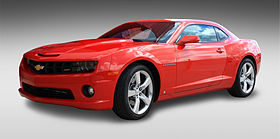 MANUFACTURING
JOHN TIMPSON
CHAIR/FOUNDER/OWNER – TIMPSONS
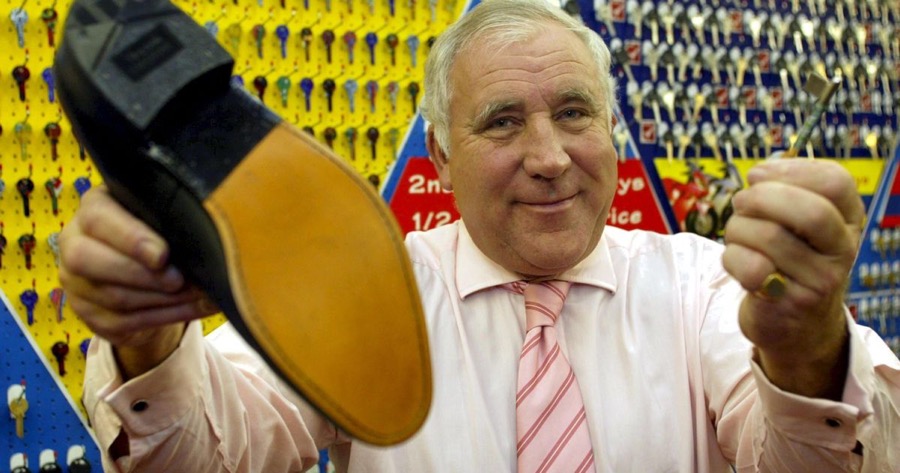 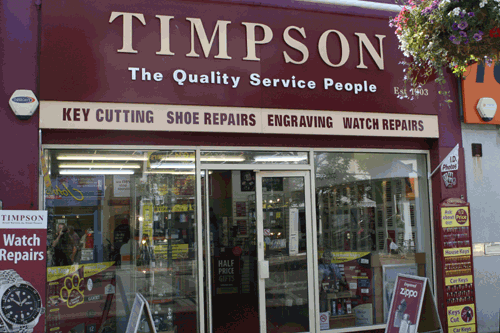 FOUNDER/OWNER
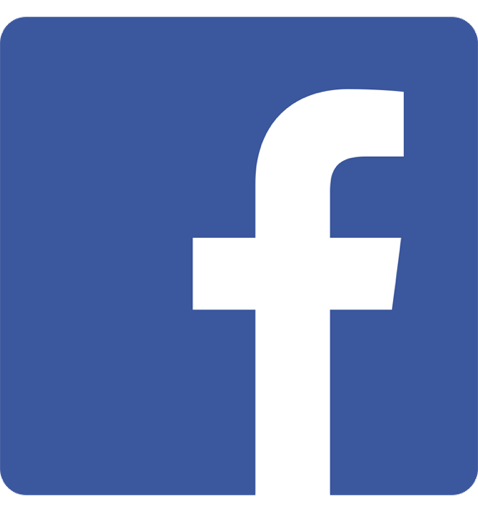 TECHNOLOGY
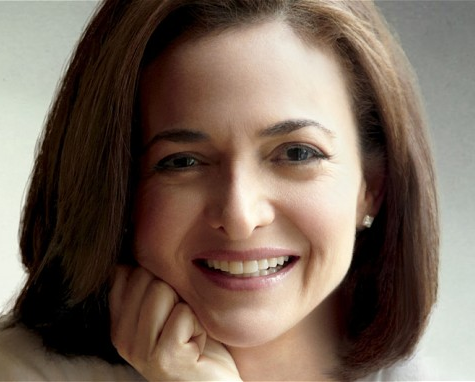 SHERYL SANDBERG
COO FACEBOOK
EX-GOOGLE
AUTHOR OF THE BOOK LEAN IN
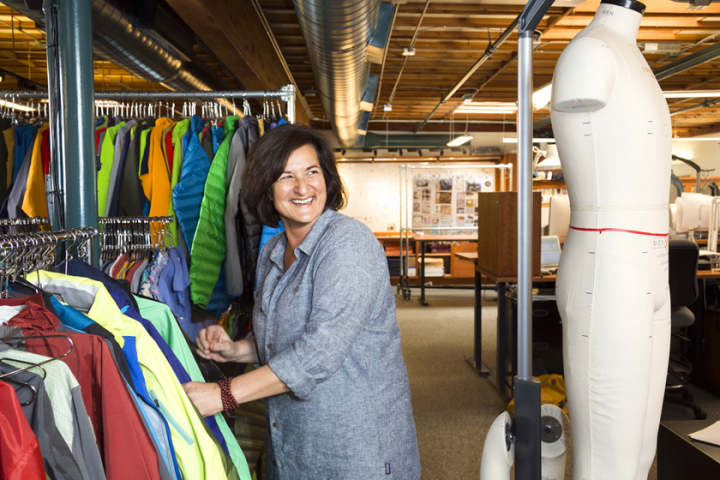 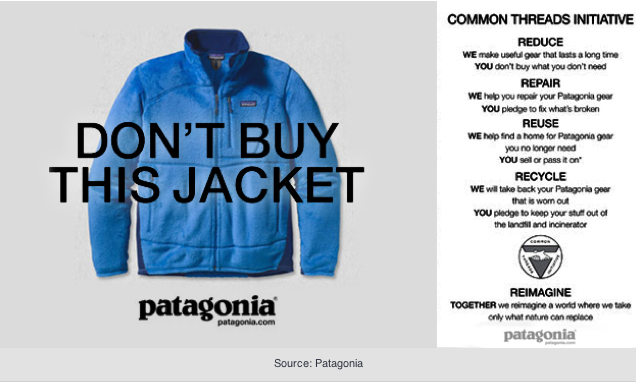 RETAIL/ ENVIRONMENTALIST
ROSE MARCARIO
CEO – PATAGONIA
Inspirational Leaders
In pairs, discuss a leader who inspires you.
What are their values and which of their qualities do you admire?
What makes them such a great leader? 
What could you learn from them?

Share back with the group
The Four Step Formula For Leadership Stardom
2
1
Know where you want to go
Dream big and know when you have achieved it
Know where you are now
Total honesty plus 100% ownership
4
3
DO IT!
Relentless commitment
Know what you have to do to get there
Develop options and make a decision
David Taylor
Developing your Leadership Vision
Award winners!
It is 2022 and you have won the “Leader of the Year” award. 
You have been nominated by your team, colleagues and stakeholders.  You are being interviewed by the World’s media. 
In your journal complete the following questions and then share with a partner…. 
What was your motivational vision as a leader?
What qualities and behaviours did you show?
What challenges did you face? 
How did you overcome the obstacles to be the leader you are today?
Why build brilliant teams?
What Impact does a successful and unsuccessful team member have on the…
ORGANISATION
TEAM
INDIVIDUAL 
(on you as a leader)
Why Build Brilliant Teams?
A top performer adds over 65% more value than an average performer at the same salary.*  
Top performers are 125% more productive in complex roles than average performers.*
80% of turnover is due to bad hiring decisions, says Harvard Business Review. 
Statistics suggests the true cost of hiring a new recruit is 1/3 of total salary (which increases with seniority of the role).
Organisations with engaged, high performers are 4 x more profitable than organisations with unengaged, poor performers.*
* Gallup
What Makes ABrilliantTeam?
TEAM PLAYERS
FUTURE POTENTIAL
TALENTED PLAYERS
DIVERSE SKILLS AND PERSPECTIVES
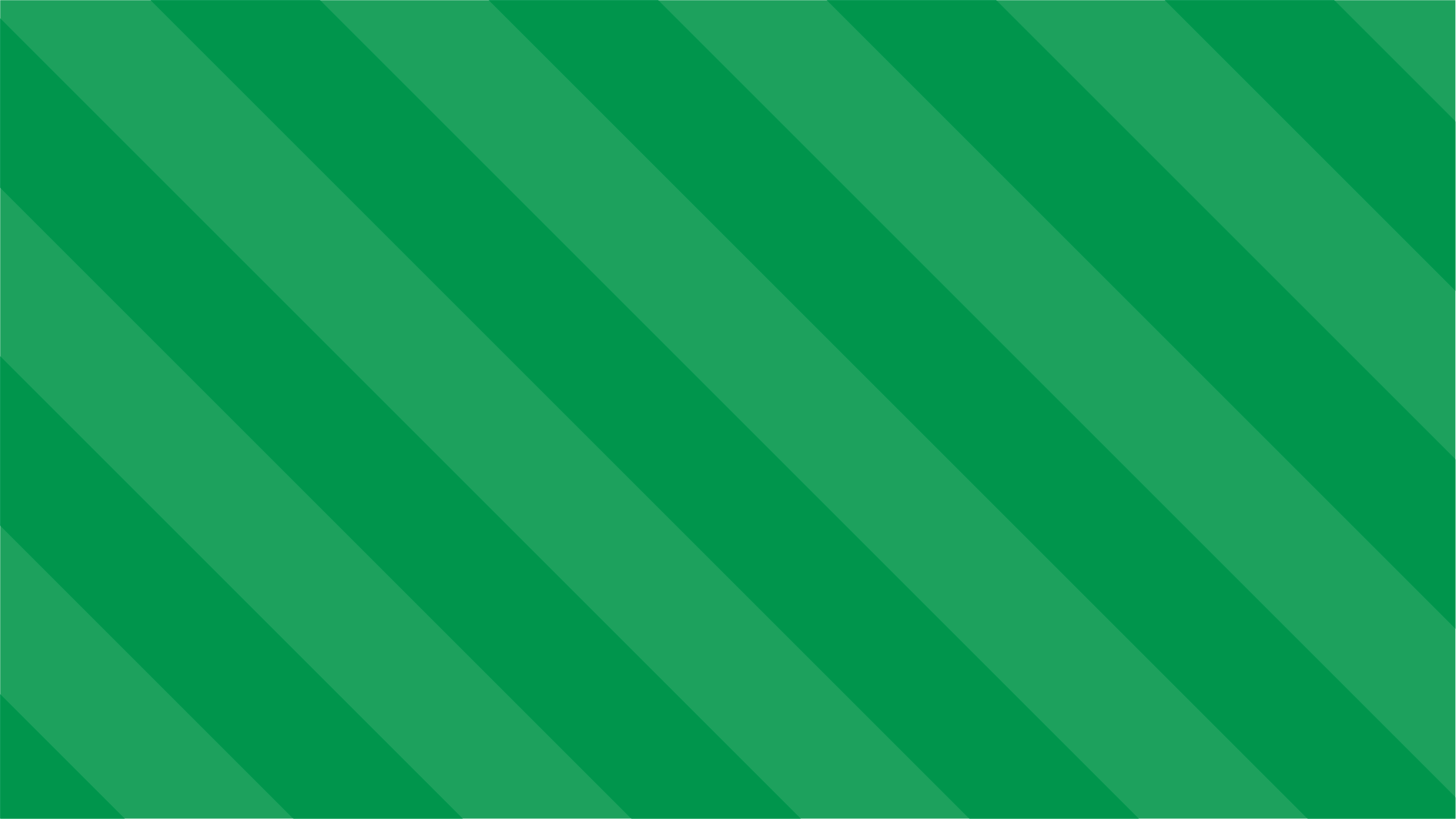 CREATE YOUR DREAM TEAM
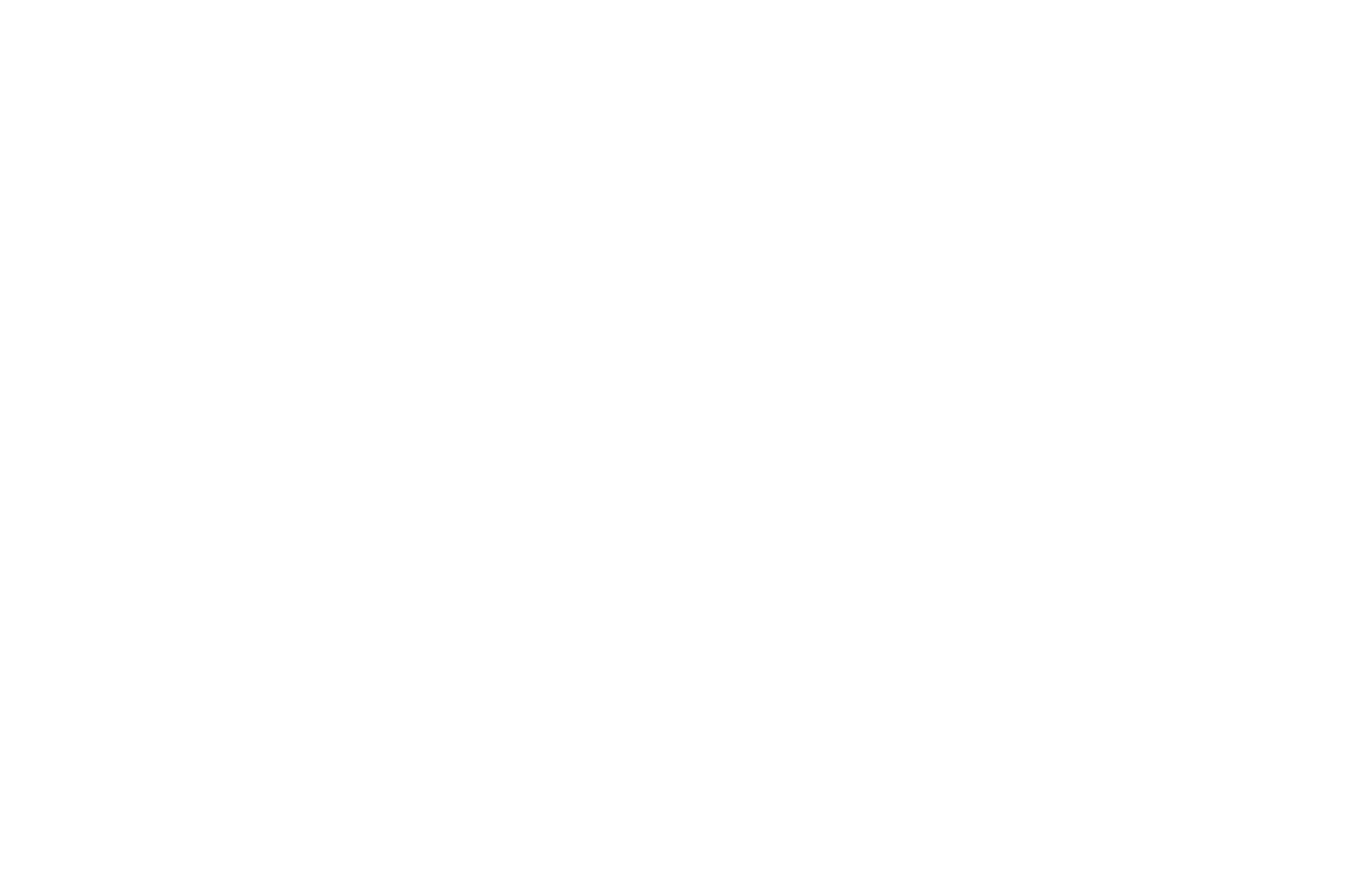 WHAT SKILLS DO YOUR MIDFIELDERS NEED?
WHAT SKILLS DO YOUR STRIKERS NEED?
WHAT SKILLS DO YOUR DEFENDERS NEED?
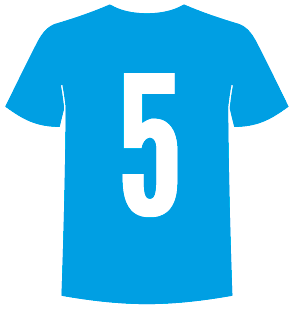 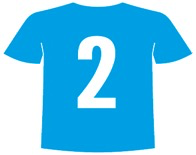 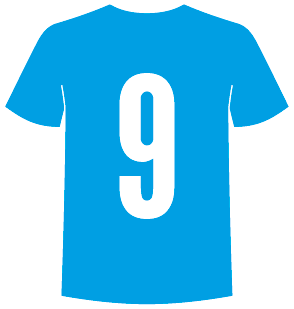 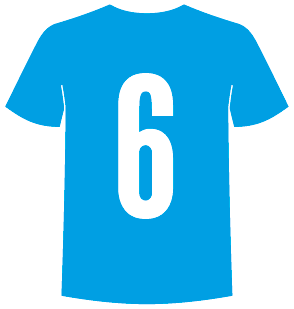 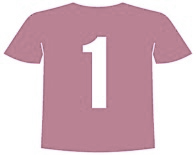 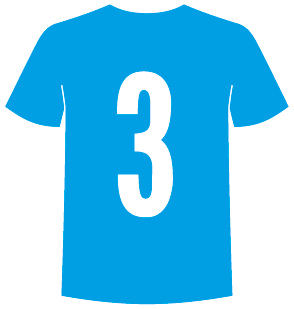 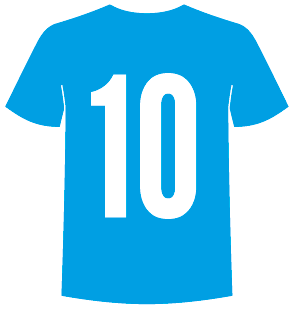 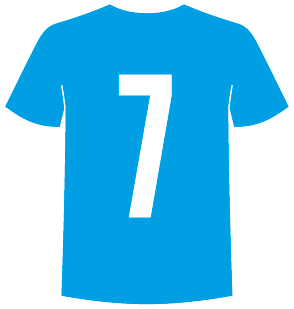 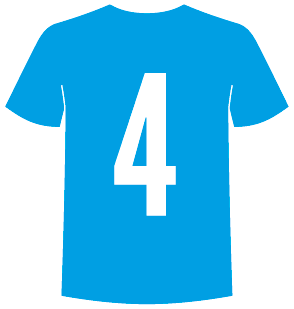 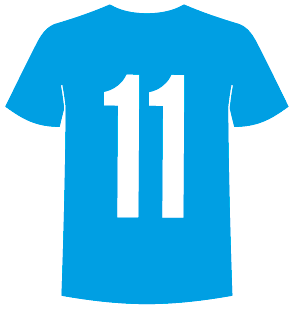 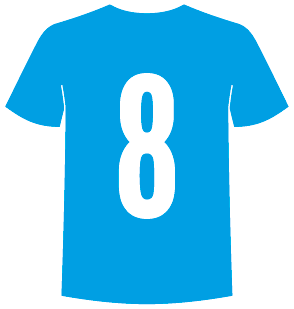 BIG PICTURE, PROACTIVE SKILLS THAT CREATE OPPORTUNITIES
RELATIONSHIP ,COMMUNICATION AND ENGAGEMENT SKILLS 
THAT CONNECT PEOPLE
EXECUTIONAL, PROBLEM SOLVING SKILLS THAT AVOID ISSUES OCCURRING
BRILILANT LEADERS DIFFERENTIATE…
Write on a post-it note your name.
In response to each question stick your Post-it note up on the wall whether you…
LOVE IT OR HATE IT?
BRILLIANT LEADERS DIFFERENTIATE…
YOU ACHIEVE GREAT RESULTS. YOU ARE GIVEN A CROWN AND SASH TO WEAR ALL DAY.
YOU ARE GIVEN RESPONSIBILITY FOR AN ADMINISTRATIVELY HEAVY PROJECT.  YOU NEED TO REPORT ON ALL THE OPERATIONAL DETAILS AND HIGHLIGHTS ISSUES THAT MIGHT GO WRONG.
LOVE IT OR HATE IT?
LOVE IT OR HATE IT?
LOVE IT OR HATE IT?
LOVE IT OR HATE IT?
YOU ARE ASKED TO WRITE AN EMAIL TO YOUR BOSS EXPLAINING WHY A PROJECT YOU ARE WORKING ON IS NOT GOING AS WELL AS EXPECTED.
YOU ARE ASKED TO GIVE A PRESENTATION TO THE BOARD IN ONE HOUR WITH NO EARLIER NOTICE.
Brilliant Leaders Deliver Through Others
Congratulations!
You have done such a great job writing the plan you have been seconded to the government. 
How will you make sure your plan is delivered in your absence?
Congratulations!
You been seconded to lead a ‘Be the Best’ project team. What are your three priorities for the next 12 months?
Brilliant Leaders Deliver Through Others
In your Journal, answer the following questions about a piece of work or project that you own…
Does this work need to be delivered by me? 

Who else could deliver it instead of me?

What obstacles might get in the way of handing it over?

When can I hand it over?
Create a Movement
A letter to my future self…
How would I like my team to describe me as a leader? 

I commit to understanding what my team love and hate by… 

I commit by ---------- (date) to hand over work to ----------
Thankyou!
“Watch your thoughts; they become wordsWatch your words; they become actionsWatch your actions; they become habitWatch your habits; they become characterWatch your character; it becomes your destiny” Lao Tzu
BREAK Time
[Speaker Notes: Time for a break (10 mins)]